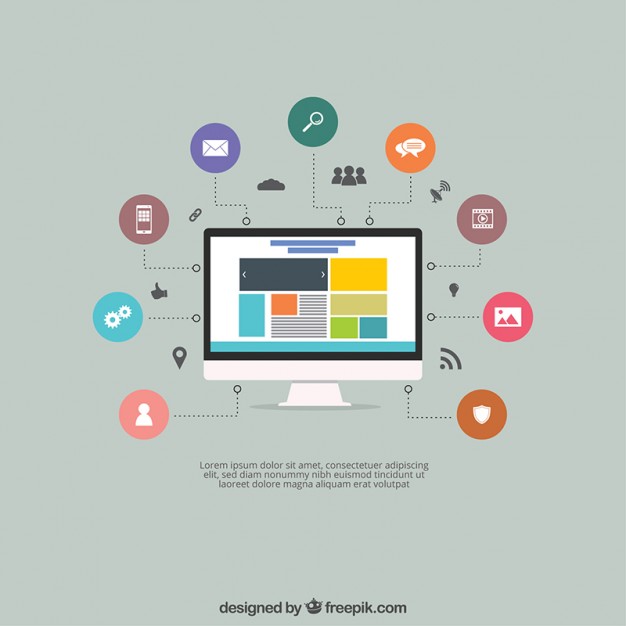 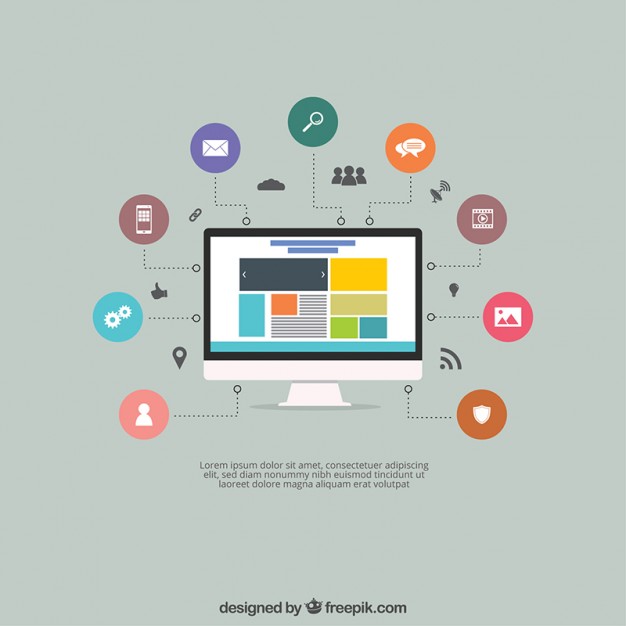 Banner 9 Training    WVUP OIT
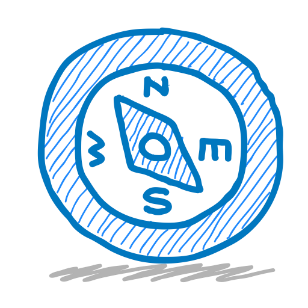 Presentation Overview:
Access Banner 9

Basic Navigation

Quick Overview of system changes from Banner 8 to Banner 9

System Button Functions
Keyboard Shortcuts

Accessing Content:
Using the Menu
Using Search
Using Quick Access
Using Favorites
Searching for a user

Entering Data
2
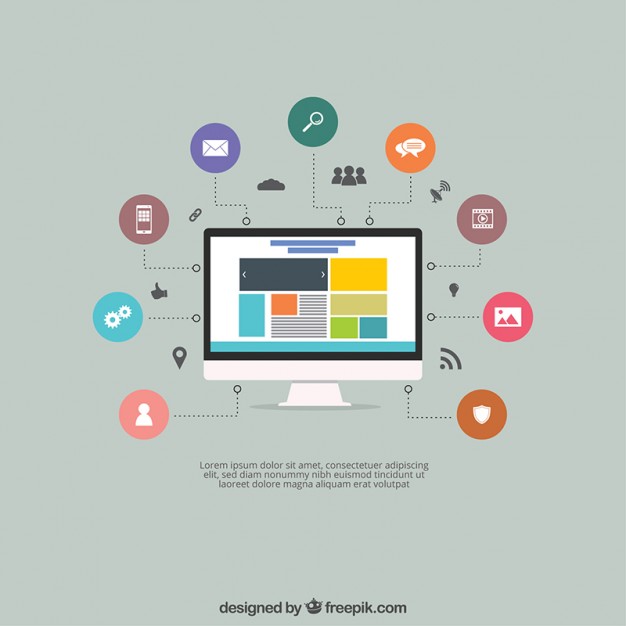 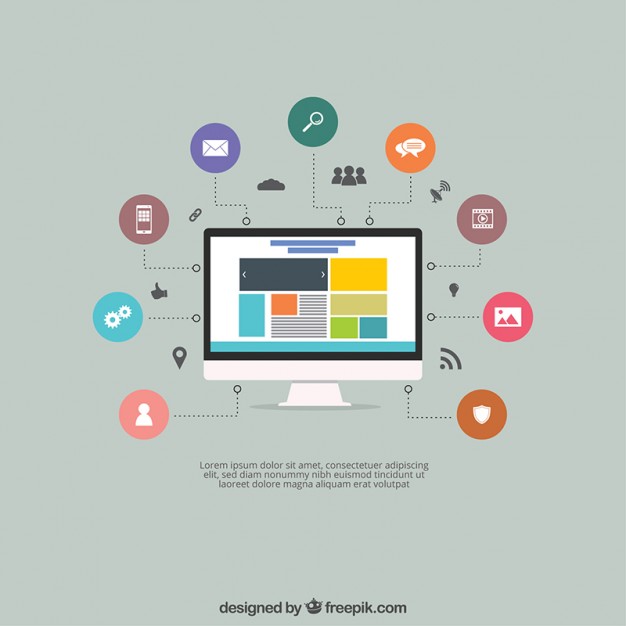 Accessing Banner 9
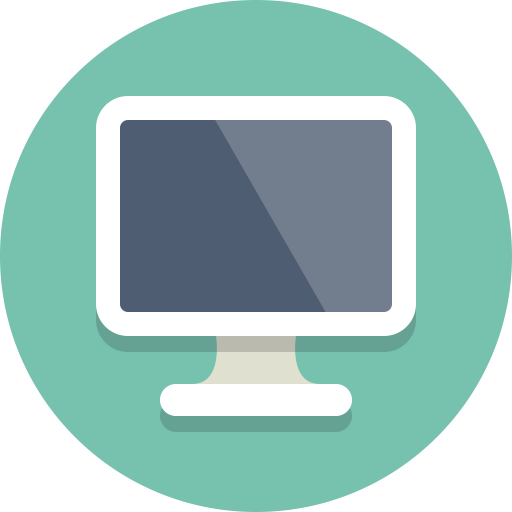 Accessing Banner 9:
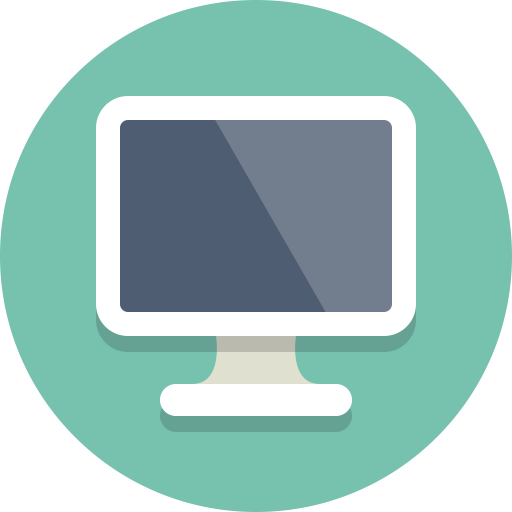 System Direct Link:   http://www.wvup.edu/banner9

Login Information: 
WVUP Network ID:(Same username you use to sign into your computer)

WVUP Network Password (Same password you use to sign into your computer)
Accessing the SystemBanner 9
4
Accessing Banner 9:
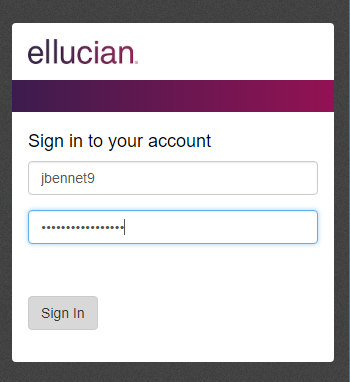 WVUP Network ID
WVUP Network Password
5
Accessing Banner 9: Main Menu
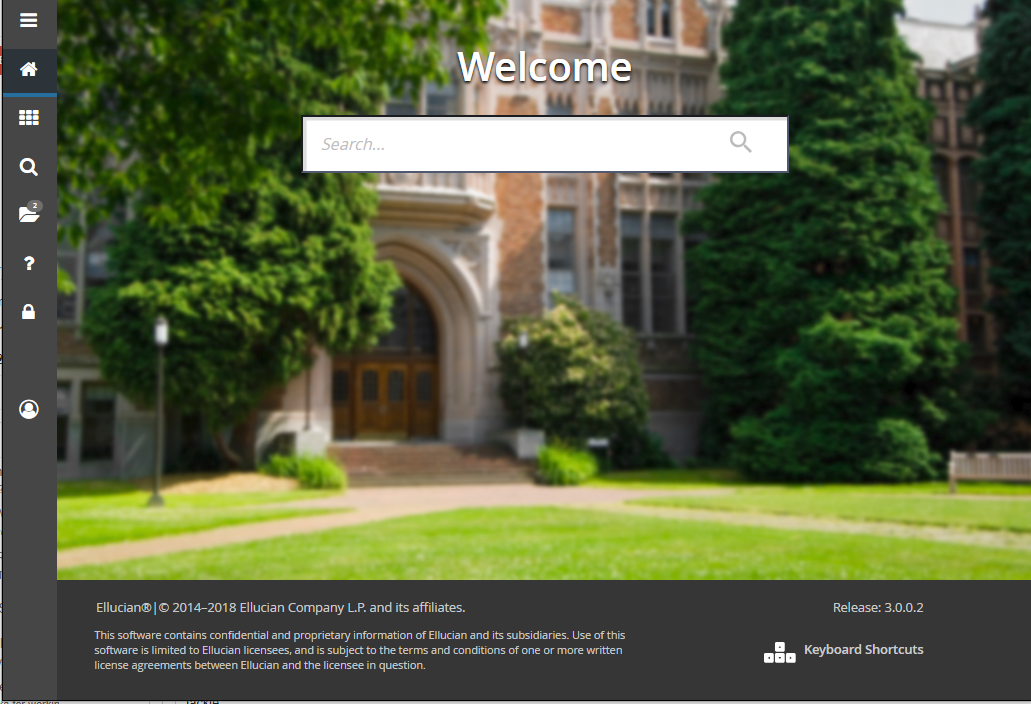 6
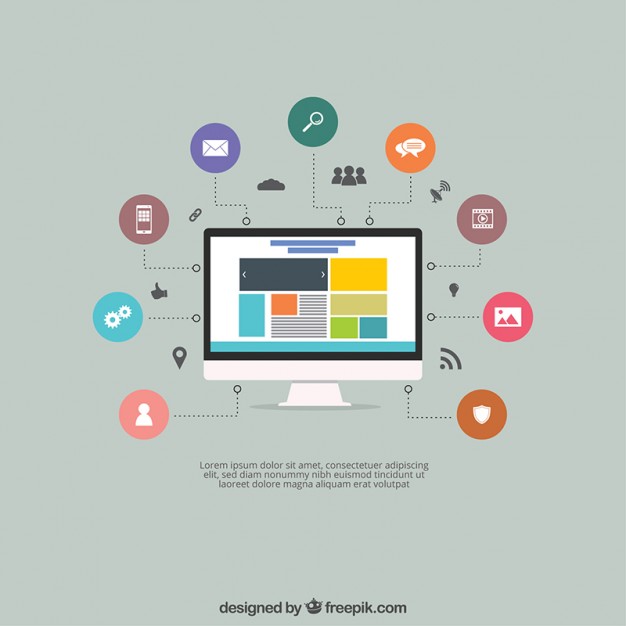 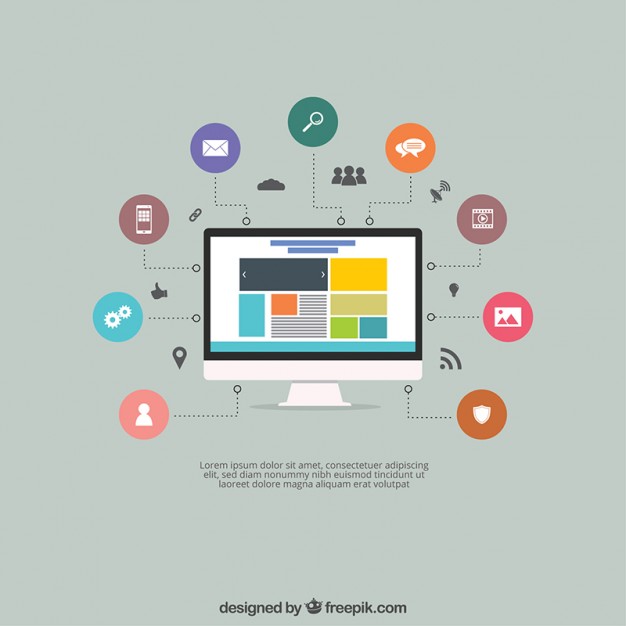 Basic Navigation
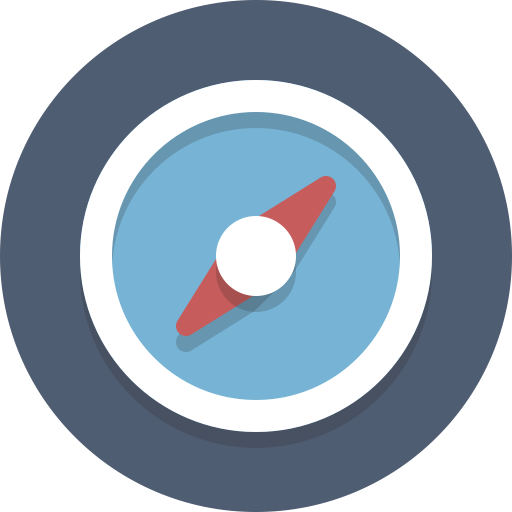 Banner 9 Navigation: Main Screen
Main Menu
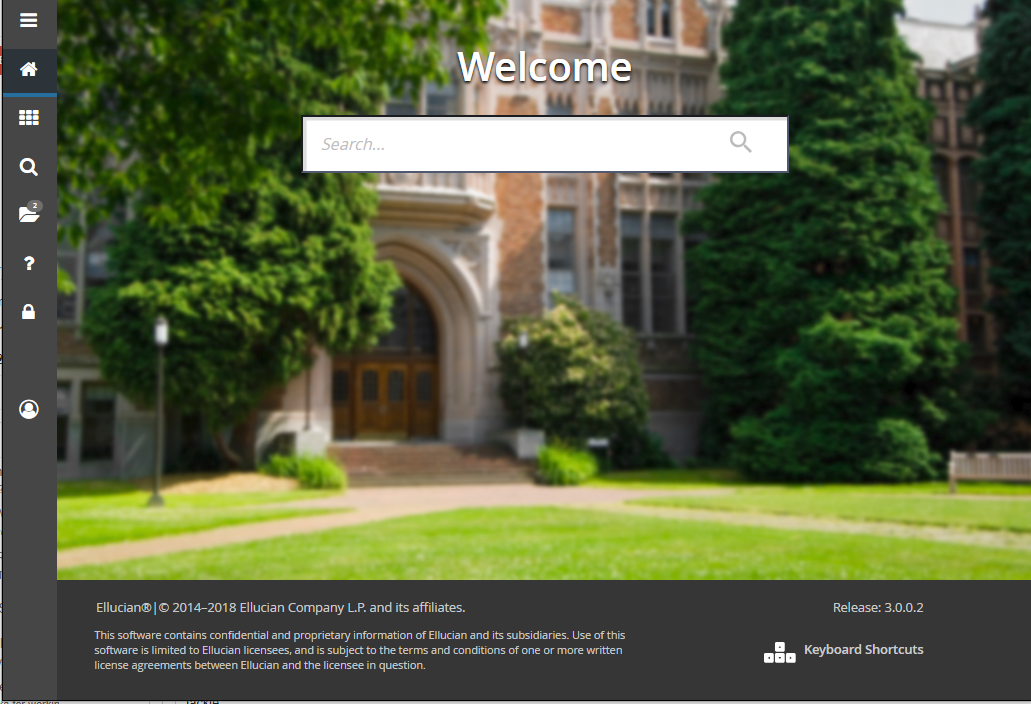 Search
Help
Landing Page Search Box
8
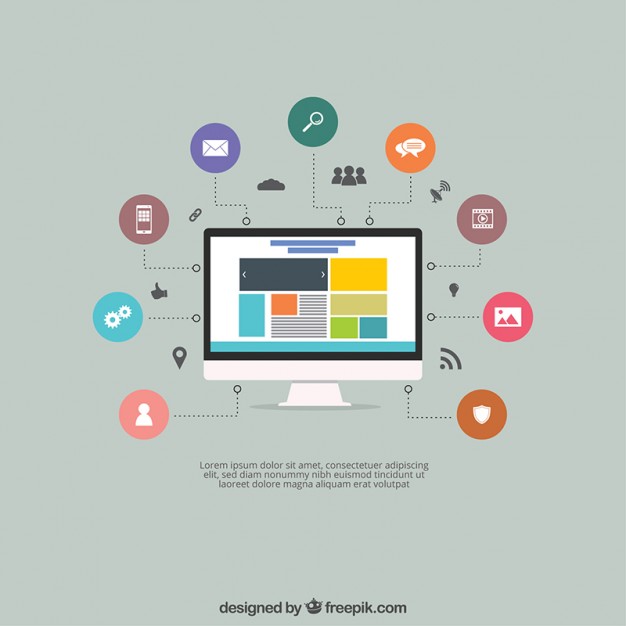 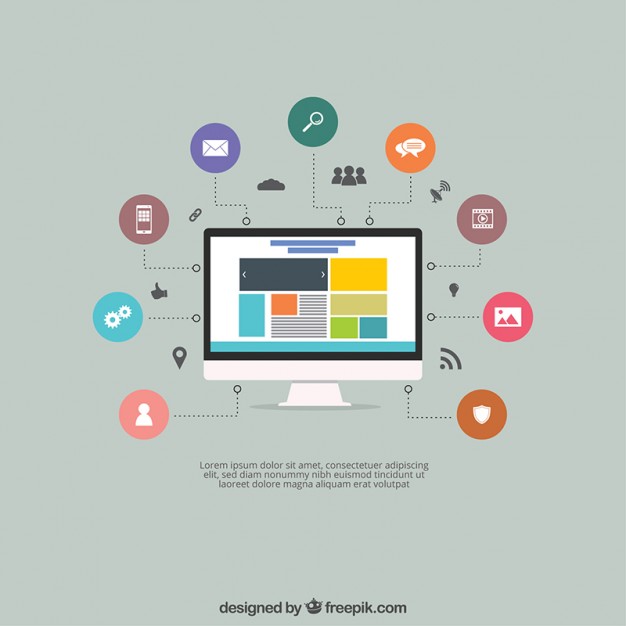 Basic Changes from 
           Banner 8 to Banner 9
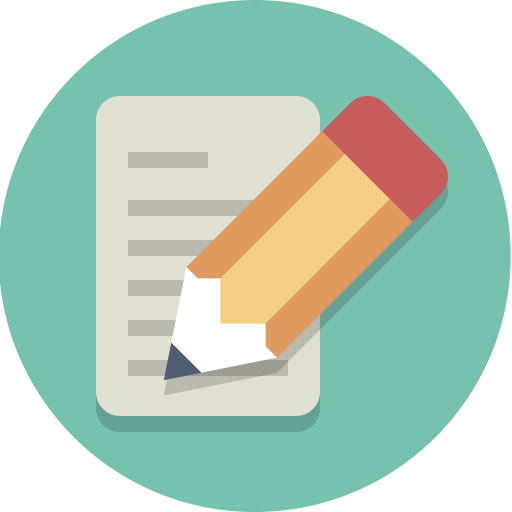 Changes from Banner 8 to Banner 9:
Banner 9 does not use Java and is not browser- restricted.
Forms are now referred to as pages
You can bookmark “Pages” as you would any other website.
Keyboard shortcuts are different.
Location of button is different.
Data is the SAME 
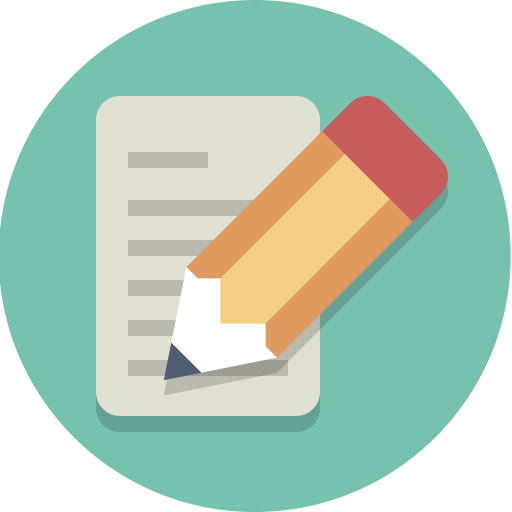 System ChangesBanner 8 to Banner 9
10
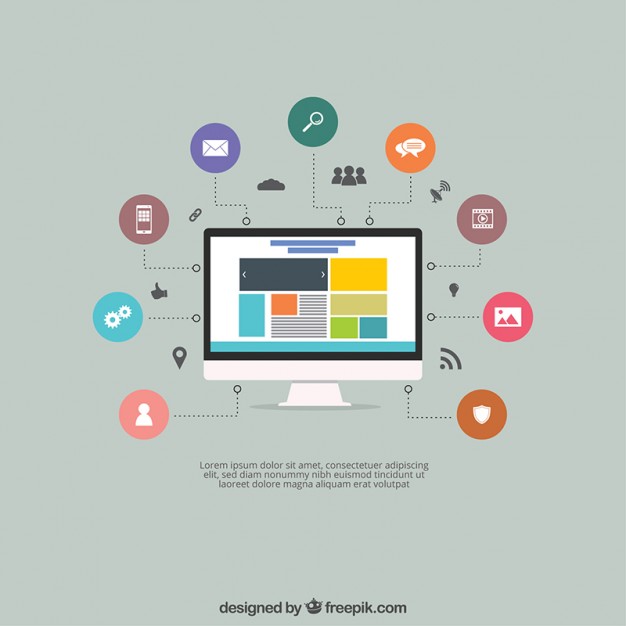 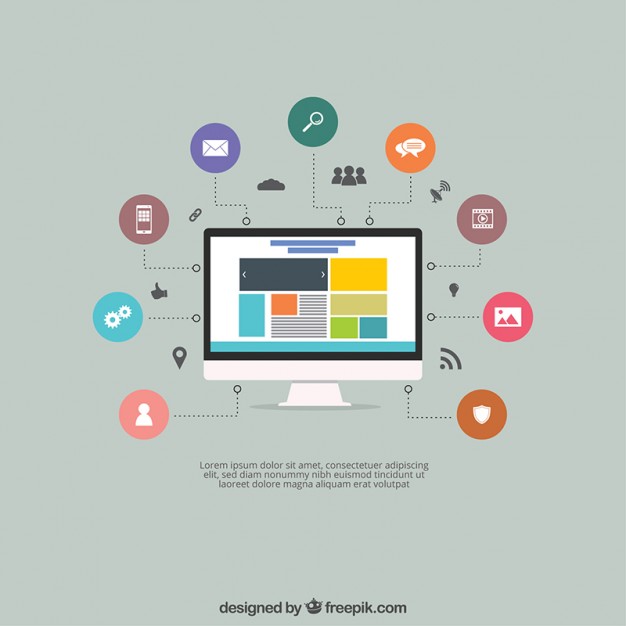 System Buttons
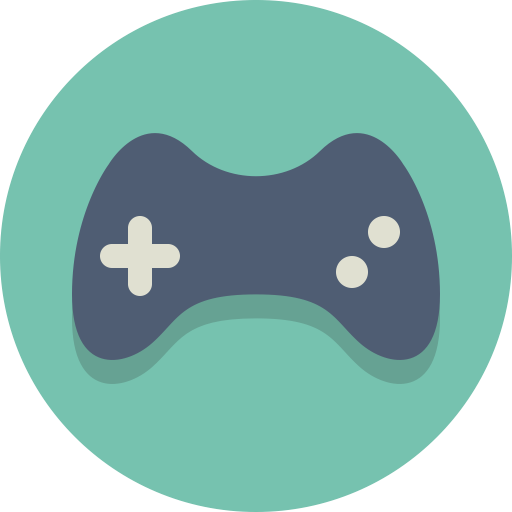 System Buttons: Insert, Previous and Remove Record
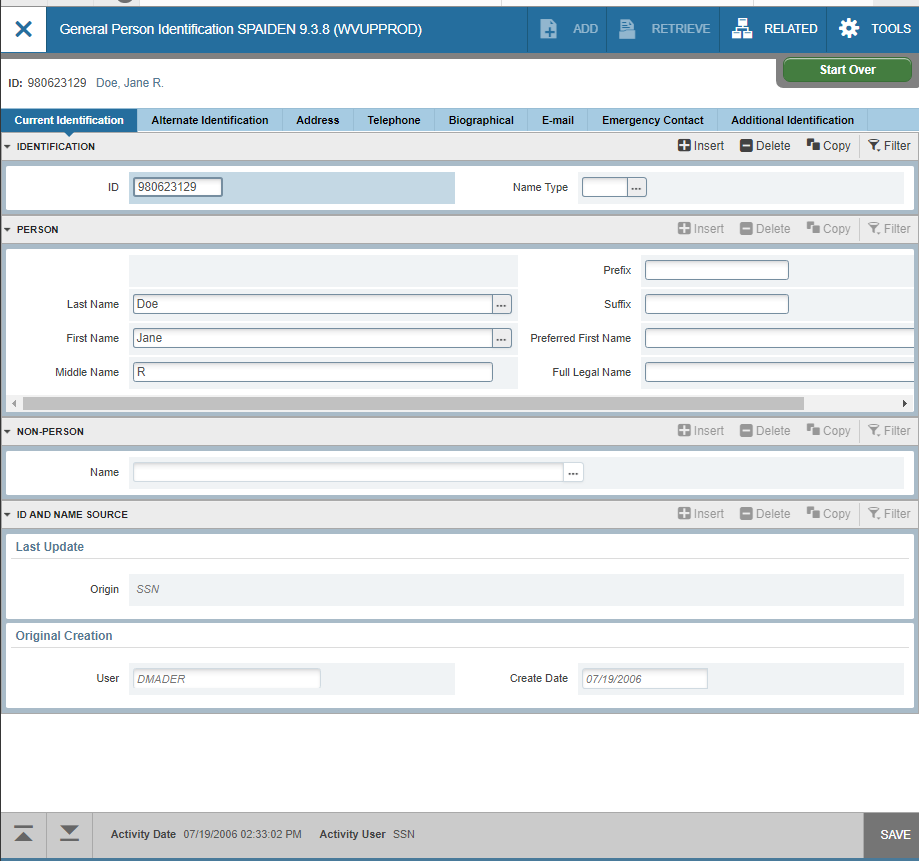 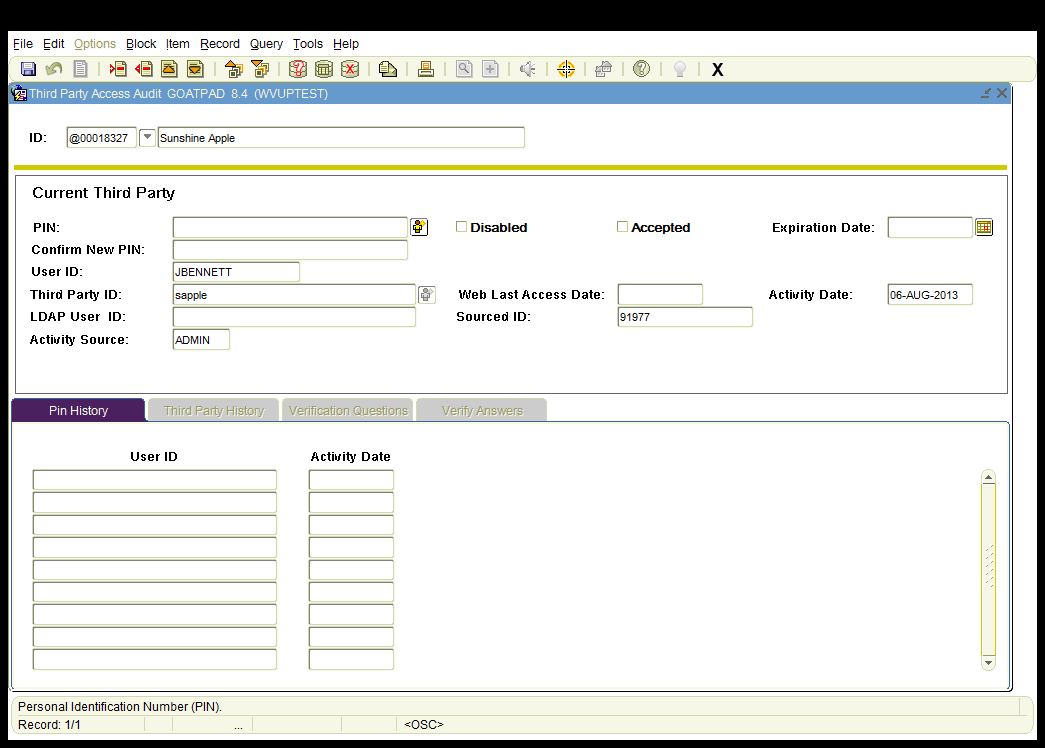 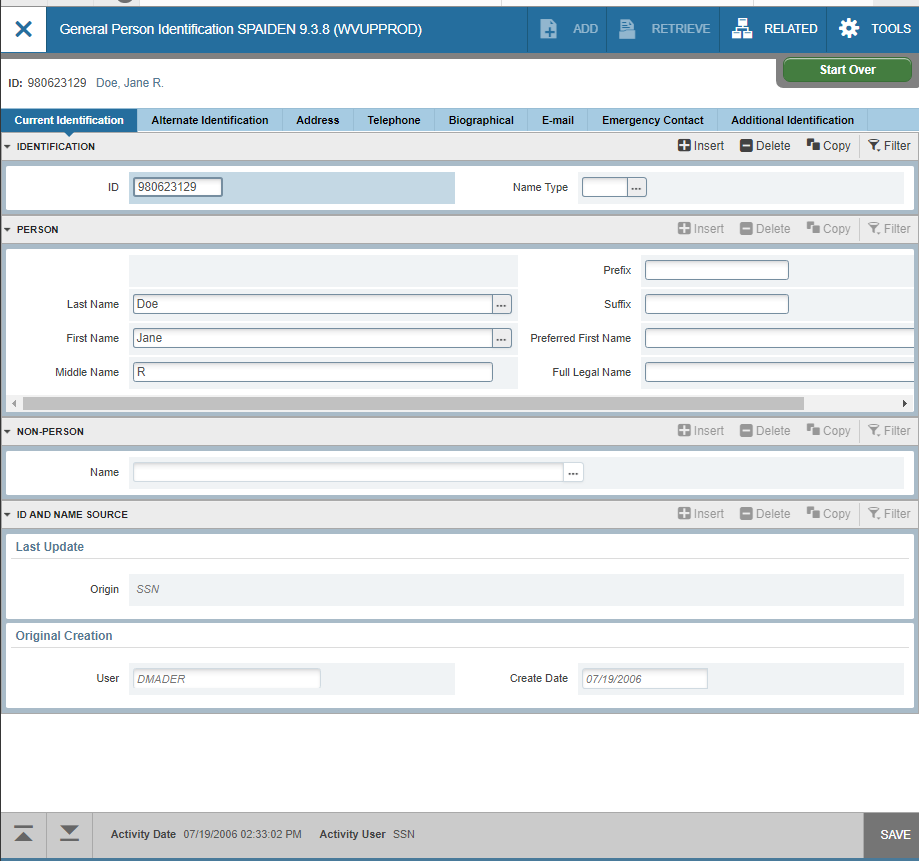 12
System Buttons: Save and Rollback
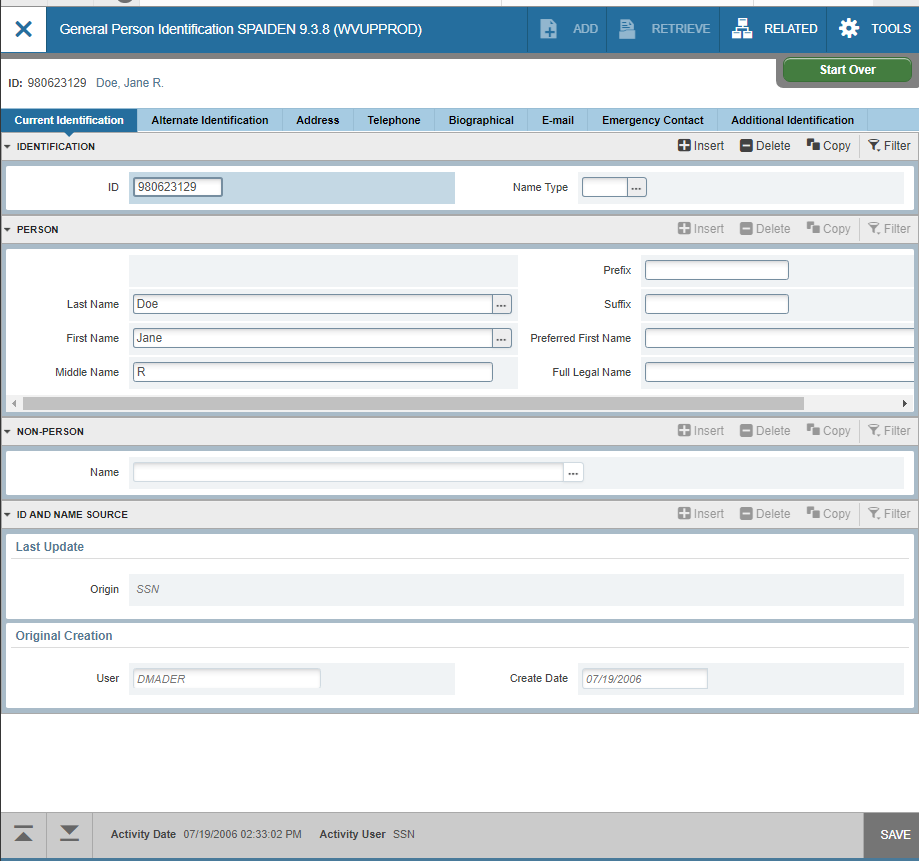 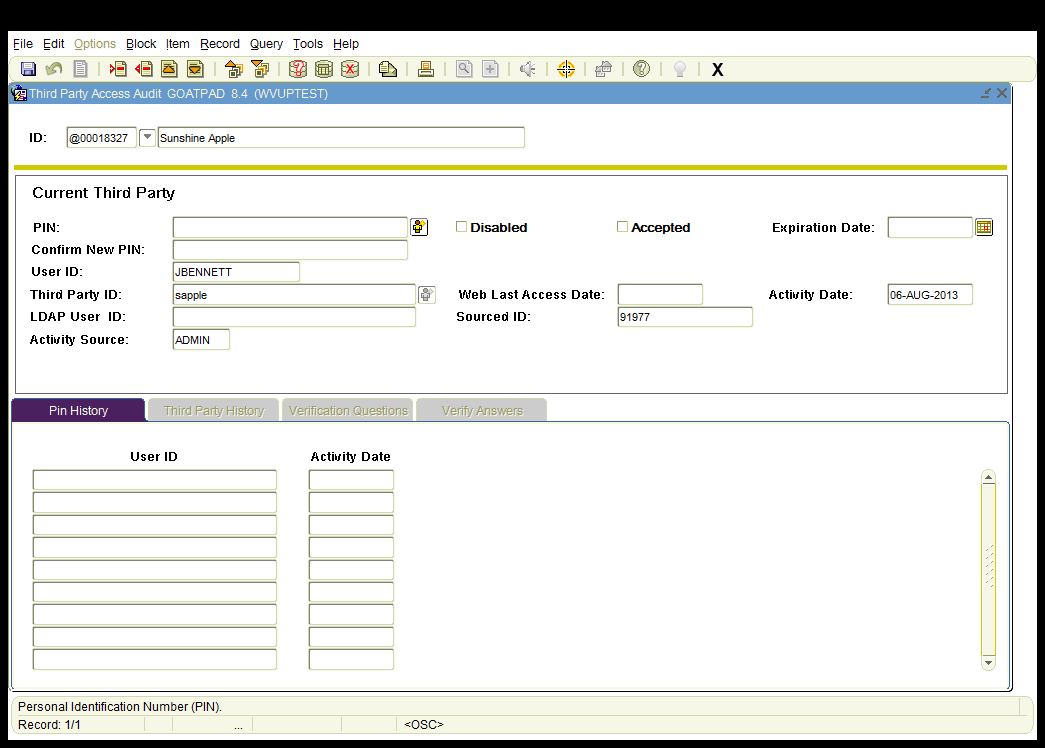 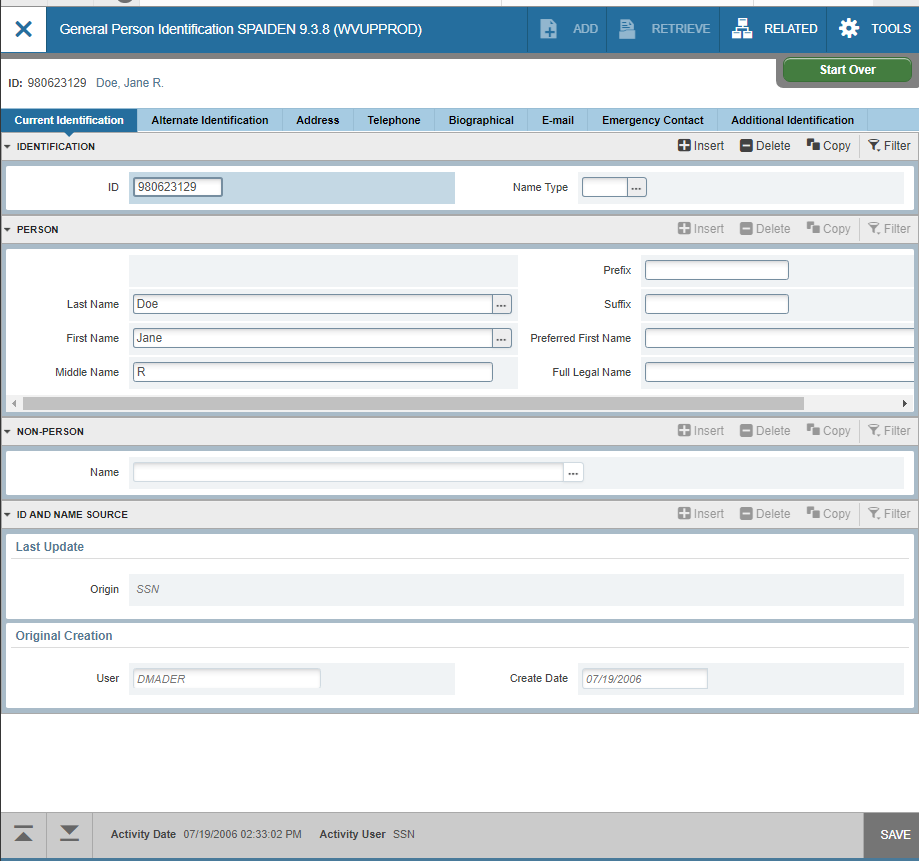 13
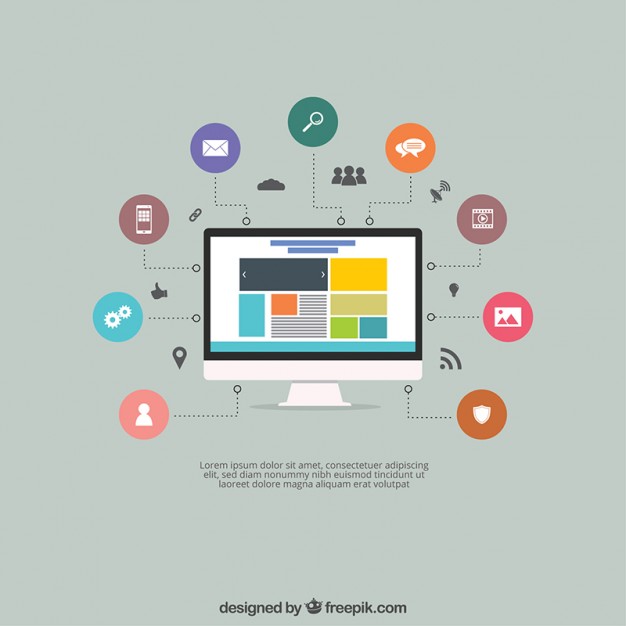 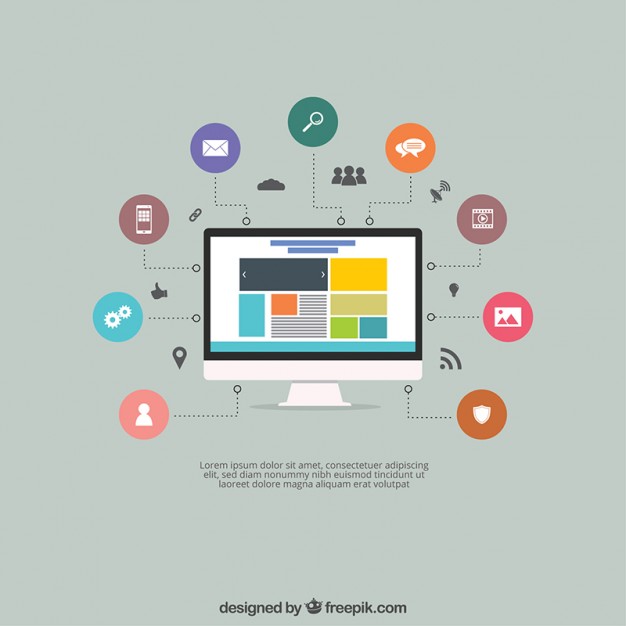 Keyboard Shortcuts
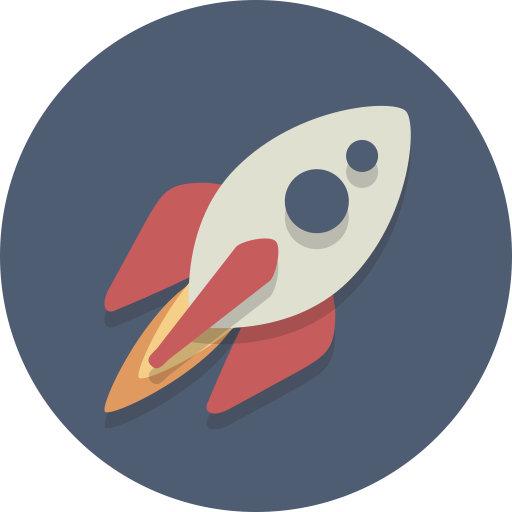 Keyboard Shortcuts: Major Changes
15
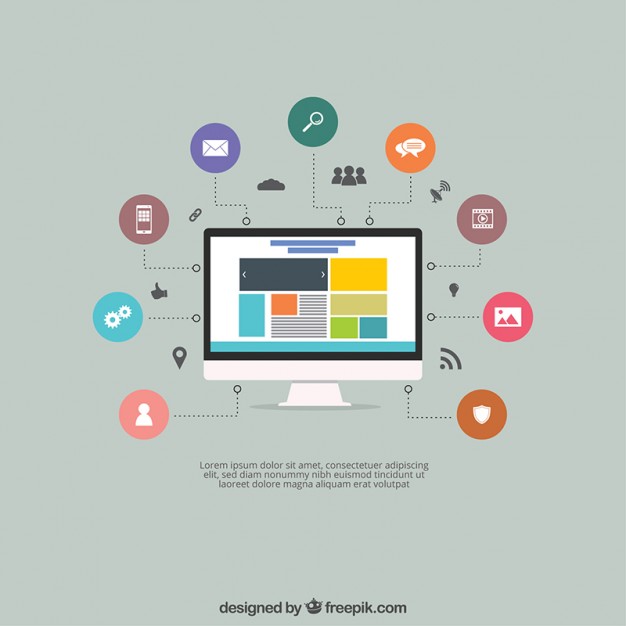 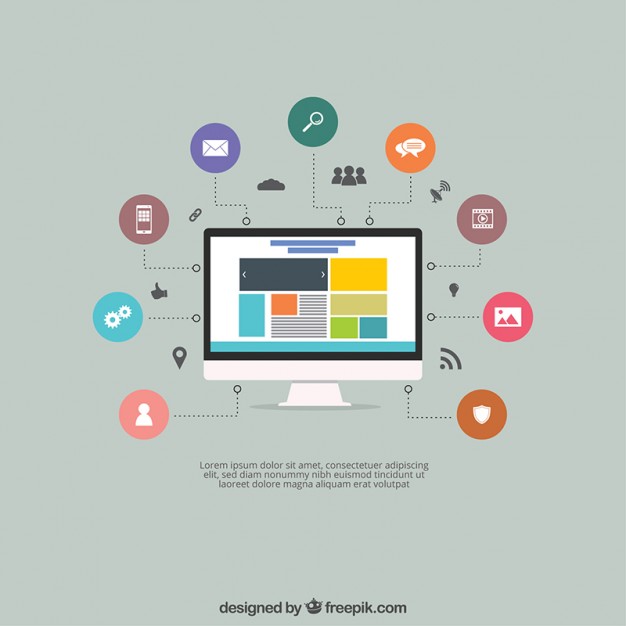 Accessing Content
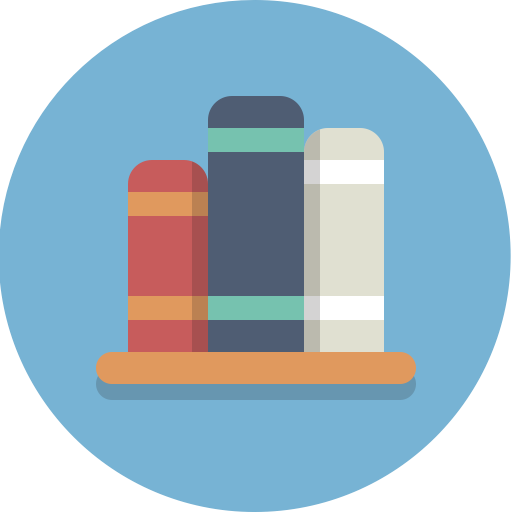 Accessing Content in Banner 9:
There are 4 main ways to access content in the system:

Using the Menu
Using Search
Using Quick Access
Using Favorites ( My Banner )
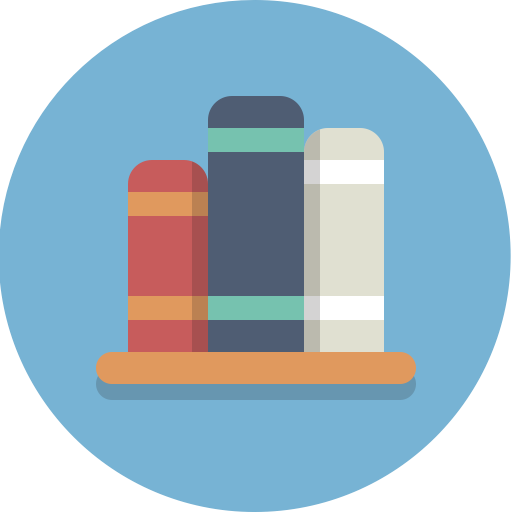 Accessing Contentin Banner 9
17
Access Content: Using the menu
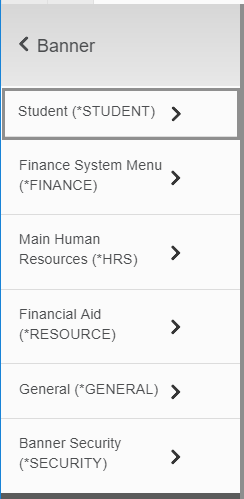 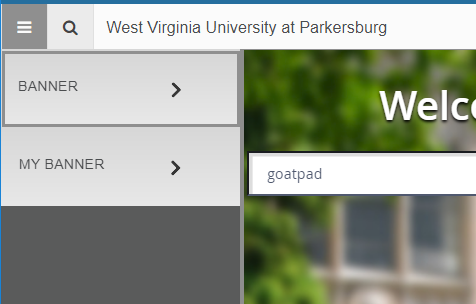 My Banner can still be used and edited by accessing GUAPMNU.
18
Access Content: Using Search
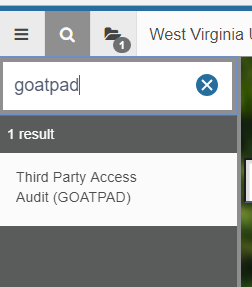 19
Access Content: Using Quick Access
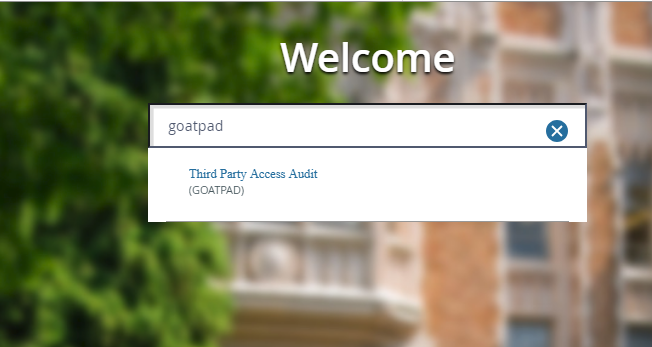 20
Access Content: Using MY BANNER favorites
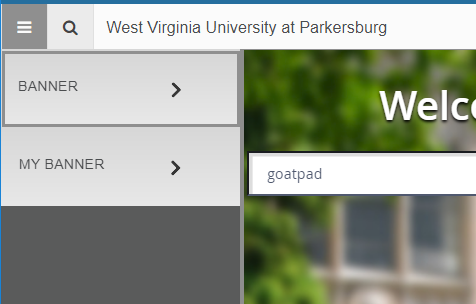 My Banner can still be used and edited by accessing GUAPMNU.
21
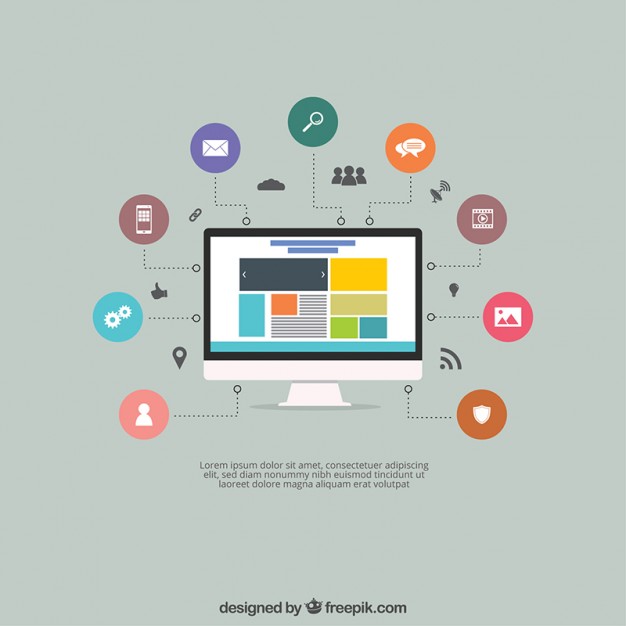 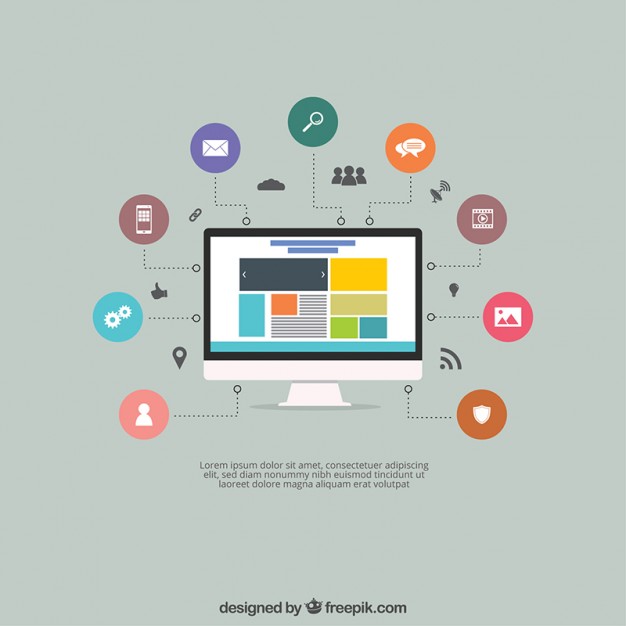 Searching for a user
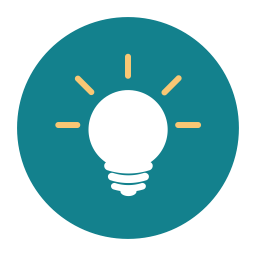 Access Content: Using MY BANNER favorites
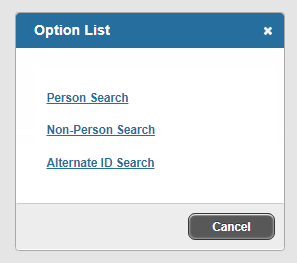 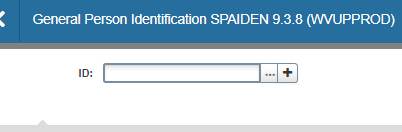 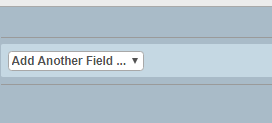 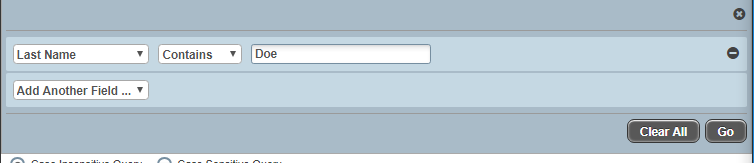 23
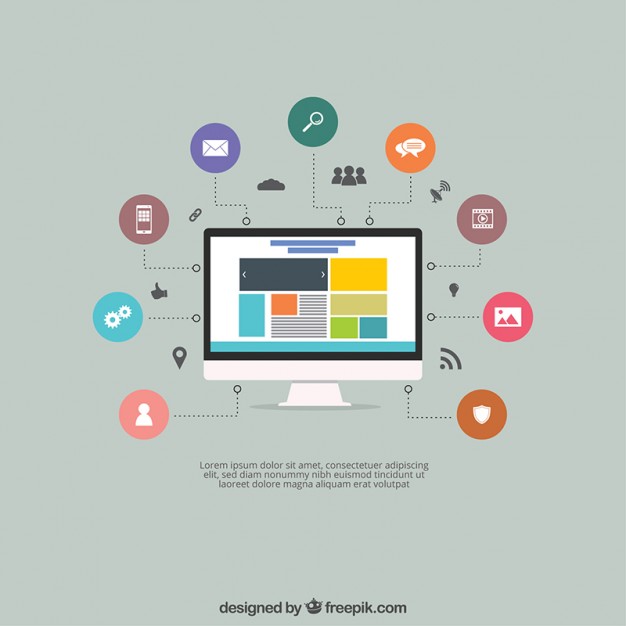 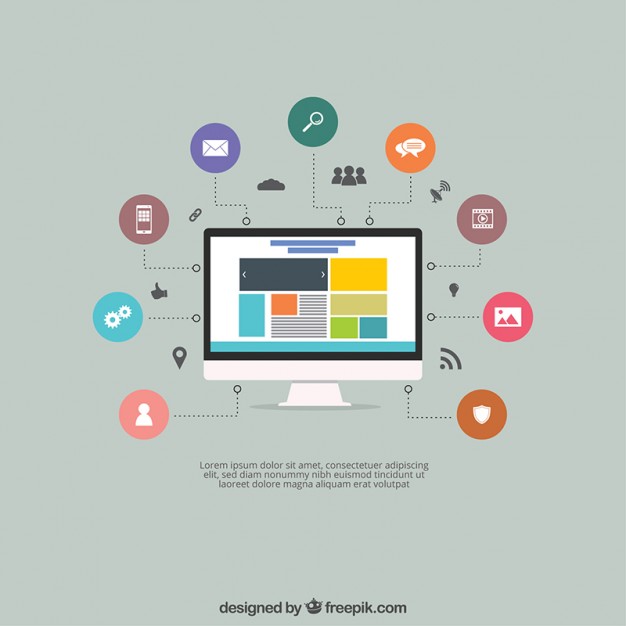 Support
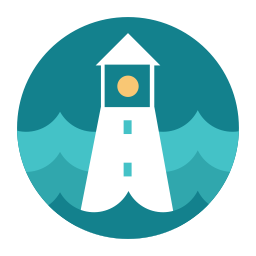 WVUP Support:
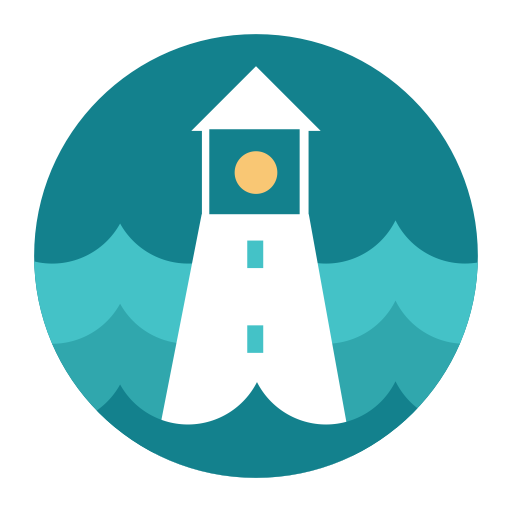 WVUP Support Overview:

Telephone: 			304-424-8215

Submit a ticket:		http://helpdesk.wvup.edu

Hours of Operation:
Monday – Friday:	 8:00  A.M. to 10:00 P.M.
Hours subject to change due to major holidays and breaks between semesters.
WVUP SupportWVUP OIT
25